大阪府版「にも包括」ポータルサイト　情報シート
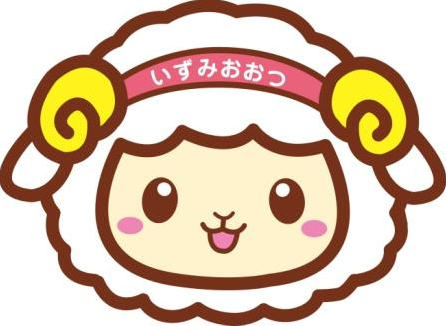 02
03
01
泉大津市
窓口
「にも包括」協議の場
情報
こんな情報があります。
「にも包括」協議の場では、こんな活動をしています。
地域移行を検討したい時の連絡先はこちらです。
01
窓口
地域移行を検討する時は、下記にご連絡ください。
泉大津市　障がい福祉課
　　
　　　　住所　　　：〒595-8686　泉大津市東雲町９番１２号
　　電話番号　：0725-33-1131
02
精神障がいにも対応した地域包括ケアシステムの構築のための協議の場について
具体的な内容
協議の場の名称
泉大津市・高石市・忠岡町における精神障がいにも対応した地域包括ケアシステム構築に係る協議の場
年３回程度開催し、保健・医療・福祉による連携を深め、精神障がい者をとりまく現状や住まいの確保について、情報共有を実施しています。また令和５年度からは、啓発のために、年１回和泉市障がい者地域自立支援協議会地域移行部会と連携し、市民講演会を実施しています。

令和５年度の実績
第１回　令和5年5月24日（水）13：30～
（１）令和４年度の実績について
（２）住まいの確保について
（３）啓発方法について
（４）今後の運営について
第２回　令和6年2月26日（月）14：00～
（１）市民講演会の振り返りについて
（２）その他
市民講演会　令和5年12月7日（木）14：00～16：00
テーマ：うつ病を知ろう　支えあおう
開催頻度
年3回程度
協議の場の事務局
泉大津市障がい福祉課、高石市高齢・障がい福祉課、忠岡町福祉課
協議の場の構成員
・精神科医療機関関係者
・保健所
・基幹相談支援センター
・大阪府(obs)
・市町村